Linlithgow Bridge Primary School  P5 REMOTE LEARNINGWEEKLY DIARY  w/c Monday 1st March 2021
TREASURE YESTERDAY
        LIVE FOR TODAY
                 DREAM OF TOMORROW
ONLINE LESSONS for week commencing Monday 1st March 2021
SUGGESTED TIMETABLE FOR THIS WEEK
SPELLING

Focus ‘c’


We have been learning about the different representations of the phoneme ‘s’.  Please go to assignments to find out what your spelling tasks are for the week. 


Try out the website below for some extra practice on soft ‘c’. 

https://www.spellzone.com/word_lists/list-4807.htm



Please upload into Assignments
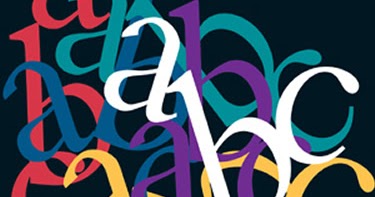 GRAMMAR AND PUNCTUATION
ADJECTIVES (2)  – UNIT 13 

LI – To use more interesting adjectives when writing.

An adjective is a describing word.  It tells us more about nouns.  Adjectives make our writing more interesting.

Complete this unit of work and upload it please.  

Remember to underline the missing words in Getting Started and Now Try These.


Please upload into Assignments.
COMPREHENSION SUCCESS
From fireplace to flap – page 24


LI – to locate and retrieve information from a dictionary.

Complete section A, please write each statement fully and underline the missing word.

Complete section B and remember to write in sentences.

Complete section C – design a class flag.


Please upload into Assignments.
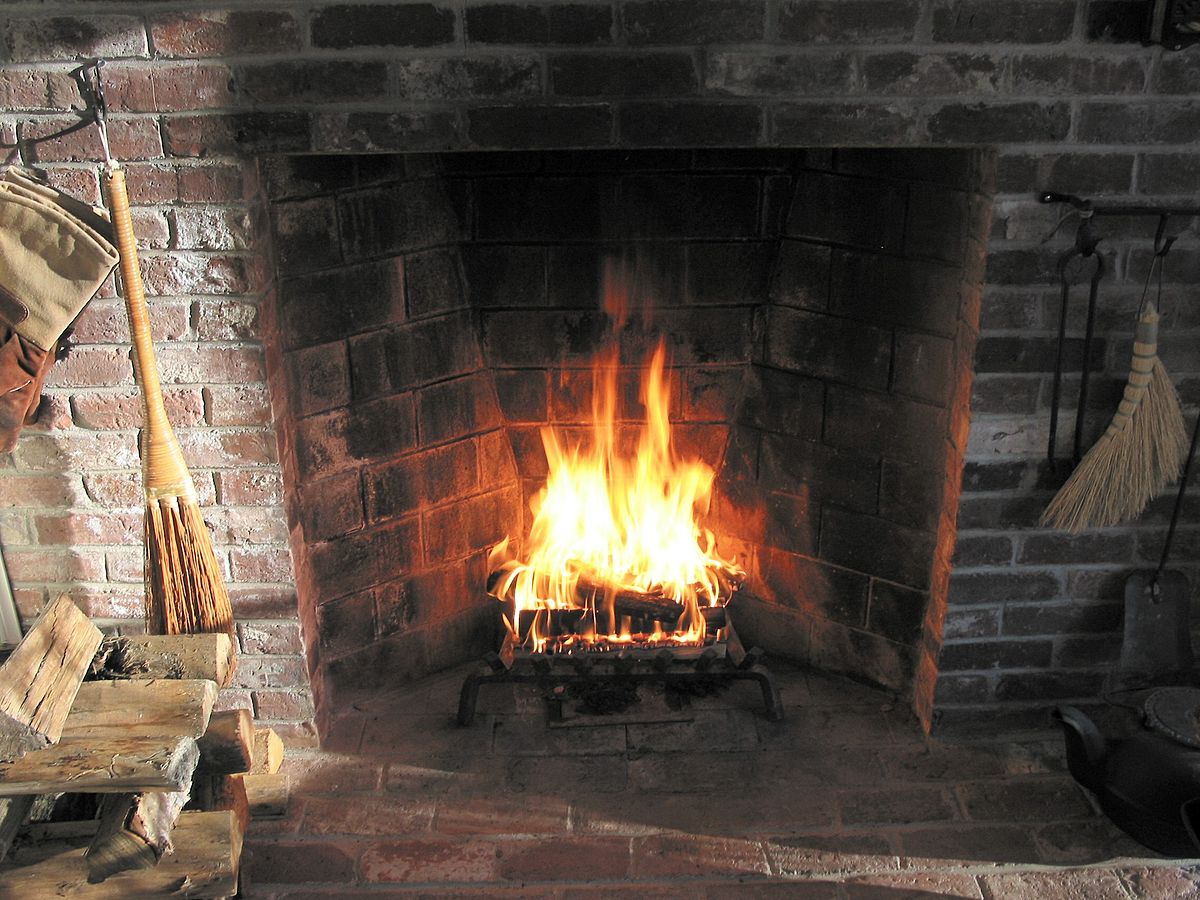 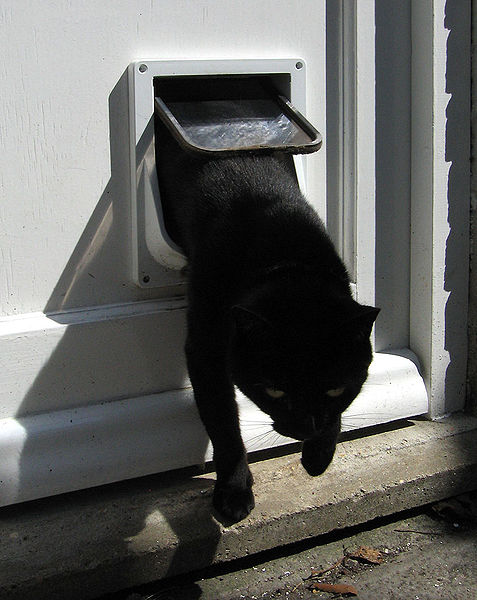 Madame Gordon’s French Lesson
Descriptions - hair and eye colour

 https://www.loom.com/share/ba935f10e02a4a7d849a9d3ad706d616








Activities

Wordwall - quiz - https://wordwall.net/play/11602/673/362

Wordwall - game - balloon pop https://wordwall.net/play/6948/299/594


Mr Innes video - hair - https://video.link/w/XN6Vb


Although we do not need to uplaod anything into Assignments.  Please practise writing the vocabulary you learn during Madame Gordon’s lessons.  You can pause the video and practise writing and then continue.  Remember to pronounce the words after Madame Gordon has spoken.
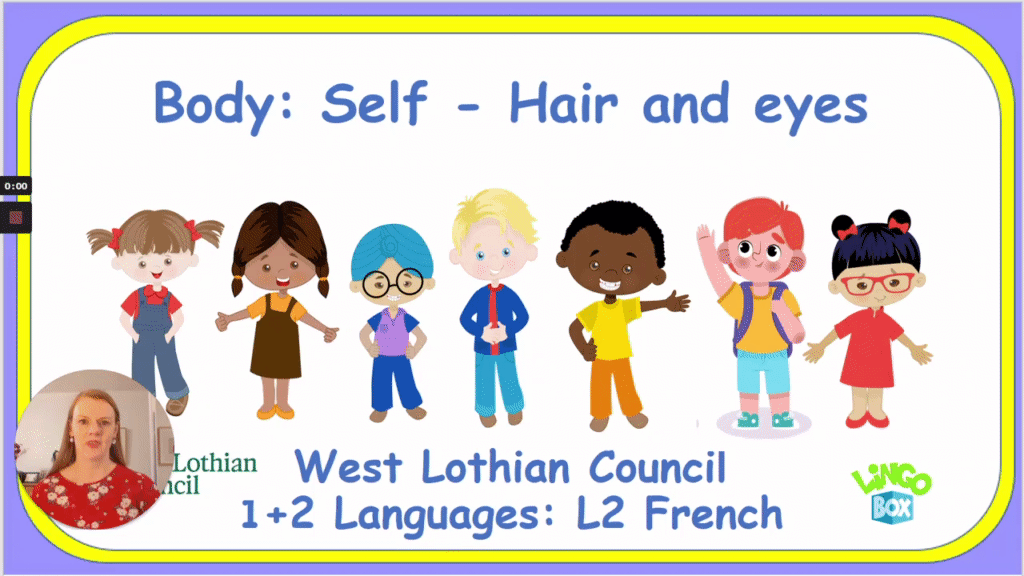 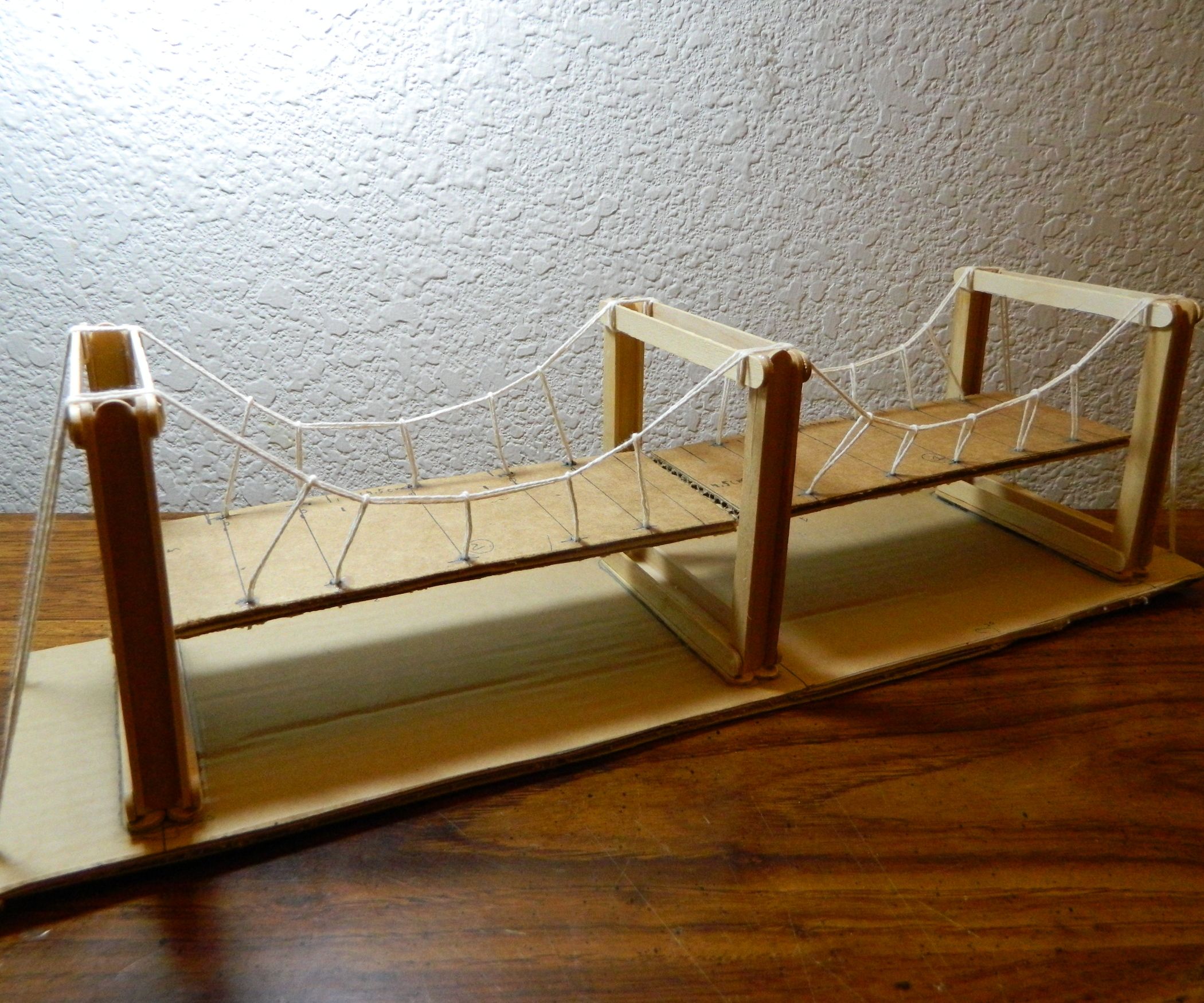 Task 1 – Suspension Bridges





This week we are learning about suspension bridges, before starting task 1 of your Bridge work watch the video below. 

https://www.google.com/search?q=how+to+build+a+suspension+bridge&rlz=1C1GCEA_enGB914GB915&oq=how+to+build+a+suspension+bridge&aqs=chrome..69i57j0l9.5428j1j1&sourceid=chrome&ie=UTF-8&safe=active&ssui=on#kpvalbx=_f707YKWHHcOf1fAP9NyPkAU15




Now go to Assignments.  Your worksheet asks you to read over a passage about suspension bridges.  Then you have to make up 5 questions and answers based on the passage.  BEFORE YOU START – make sure you understand all the words in the passage – use a dictionary to make a glossary before your start.
This is an extra and you do not need to upload this to assignments.

Suspension Bridges

Draw this diagram of a simple suspension bridge, remember to label it.
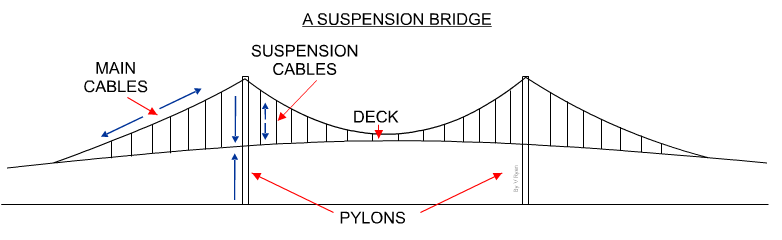 Task 2 – Suspension Bridges

We have an art task and an engineering task.

You can choose whether you want to do task 2 or 3 or BOTH!!

ART

How to draw a suspension bridge.  Watch the first video and 
practise drawing a simple suspension bridge.

Then watch the second, this shows you how to draw one of the most famous suspension bridges in the world – the Golden Gate
Bridge.  Sketch your bridge and then colour it in using pencils, crayons or paint.  Please upload your coloured Golden Gate Bridge
into Assignments.

FIRST VIDEO

https://www.youtube.com/watch?v=DZhw-AUthR0

SECOND VIDEO

https://www.youtube.com/watch?v=xAb3kcaQl8o
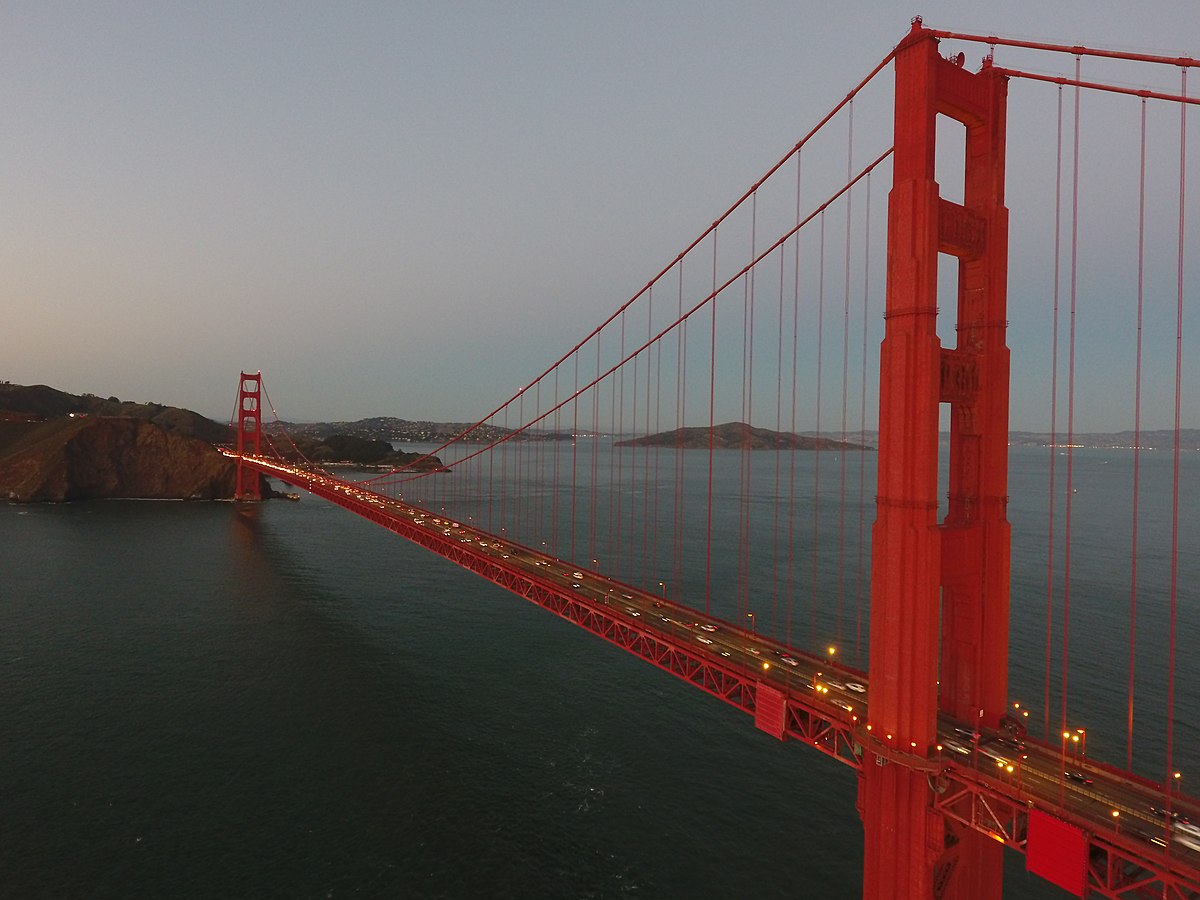 Task 3 – Suspension Bridges
(remember you can do task 3 or 2 or both)

Build your own suspension bridge.

You can look at diagrams and videos to get ideas – here are some below.  You can use any materials you want and it can be any size. Please show that your bridge can hold a small tin of tuna or something of the equivalent mass.  Be as creative as you like.

If you want some ideas you can watch the videos below.
https://www.instructables.com/Simple-Suspension-Bridge-Model/

https://www.youtube.com/watch?v=hsX5WiNL4xM
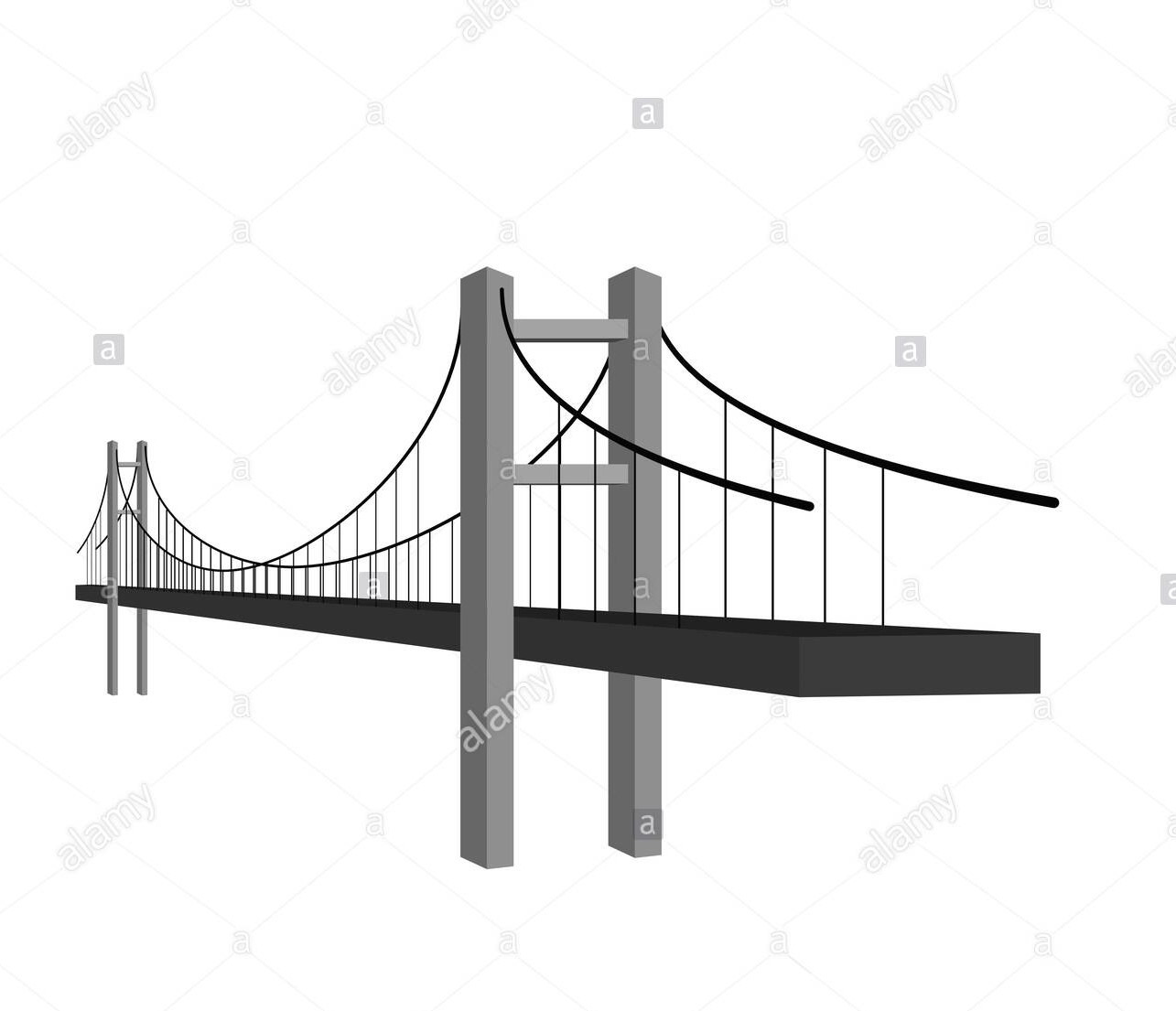 NUMERACY TASK 1

LI – Factors and Factor Trees




Please complete page 76 of H5 textbook in your numeracy jotters.
Complete the factor trees worksheet.  Complete this after out numeracy lesson on Monday.

Remember to write the date and page number before starting your work.






Please go to Assignments to find your Task.










Please upload into Assignments.
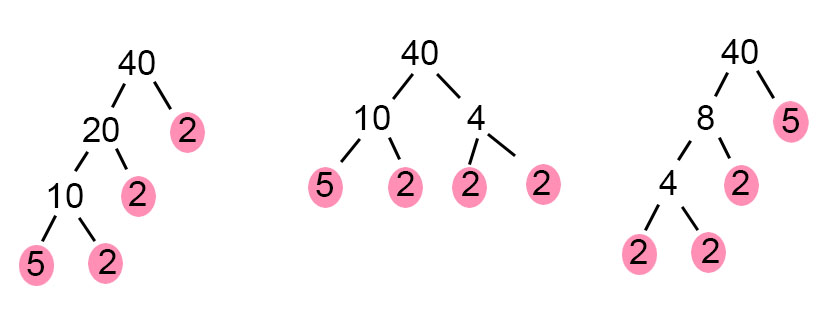 NUMERACY TASK 2
                           400 x 300 = 1200
LI – Mulitplication Tables - facts


LI – multiplying a two digit multiple of 10 by a three digit multiple of 100


Please complete page 38 and then page 37 of your H5 textbook in your numeracy jotters.

Remember to write the date and page number before starting your work.



Please go to Assignments to find your Task.
NUMERACY – TASK 3

LI – finding the product of numbers

Please complete page 39 of H5 textbook in your numeracy jotters.
Remember to write the date and page number before starting your work.

I have included a ‘Missing numbers multiplication facts worksheet’ – this is something you can do for extra practice – you do not need to upload this, we all need to go over our tables regularly!

EXTENSION WORK (optional) – page 40

Please go to Assignments to find your Task
.
NUMERACY – TASK 4

LI – multiplying a 2 digit number by 6,7,8,9

45 x 7 = 
40 x 7 = 280               or       The column method
5 x 7 = 35 
280 + 35 =315

Please complete page 41 of H5 textbook in your numeracy jotters. 

Complete this after our numeracy lesson on Wednesday.

Remember to write the date and page number before starting your work.


Please go to Assignments to find your Task.
Health and Wellbeing 


Another walk around Linlithgow…..


Please go to Assignments to find out what
your task is.  



The due date for this task is in three weeks time.
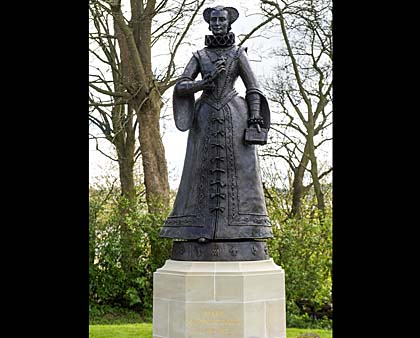 PERSONAL READINGIt is important that you continue to read fiction as much as you can.  Next week we will focus on our personal reading.
Click on this page.

Remember to fill out your passport.
Health and Wellbeing
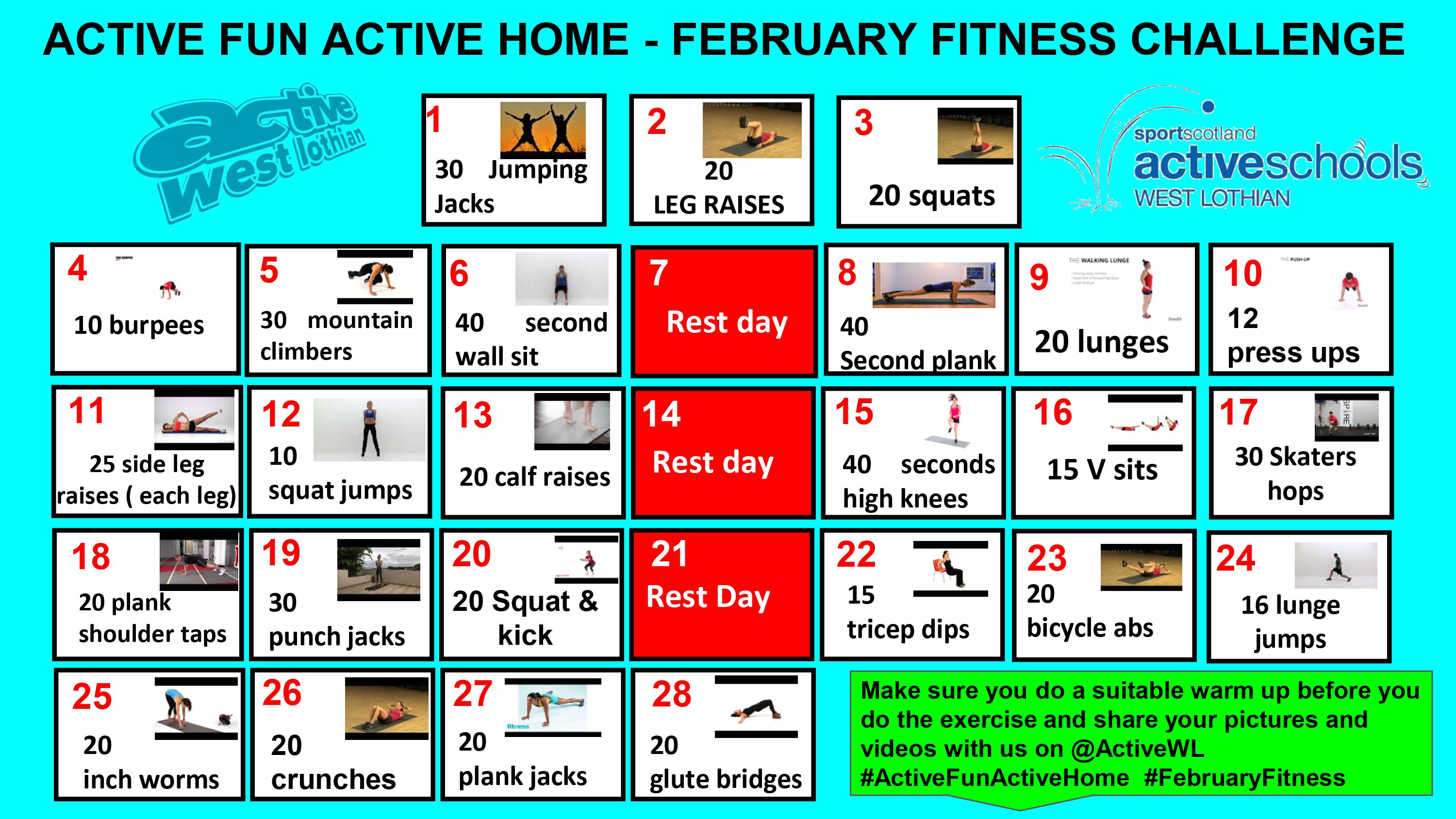 Health and Wellbeing
Health and Wellbeing
Health and Wellbeing
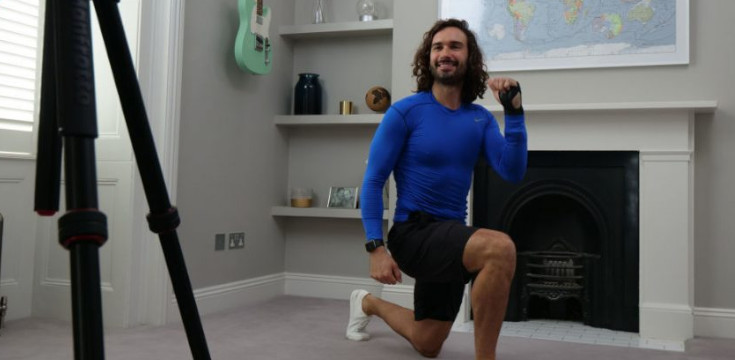 Health and Wellbeing

Joe Wicks’ PE lessons



This is a great way to start the day.  

These sessions are live on YouTube on Mondays, Wednesdays and Fridays at 9am.

They are 20-minutes, half the length of last lockdown’s sessions.


They do not require any specialist equipment or large amounts of space.


ttps://www.youtube.com/channel/UCAxW1XT0iEJo0TYlRfn6rYQ